The Tribulation Saints
Revelation 7
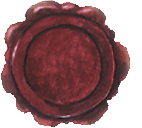 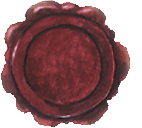 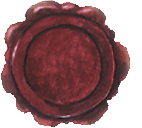 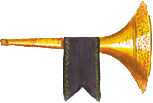 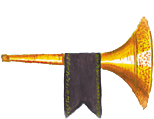 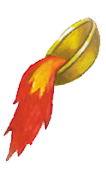 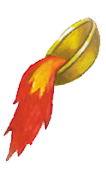 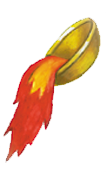 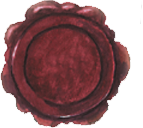 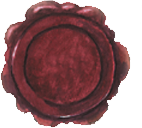 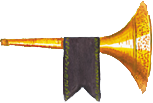 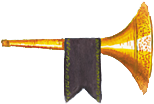 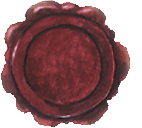 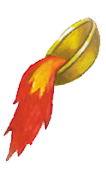 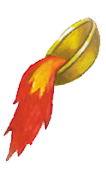 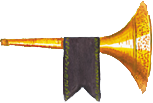 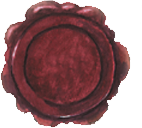 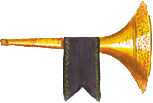 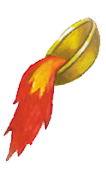 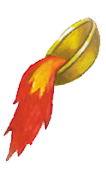 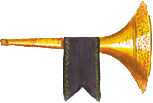 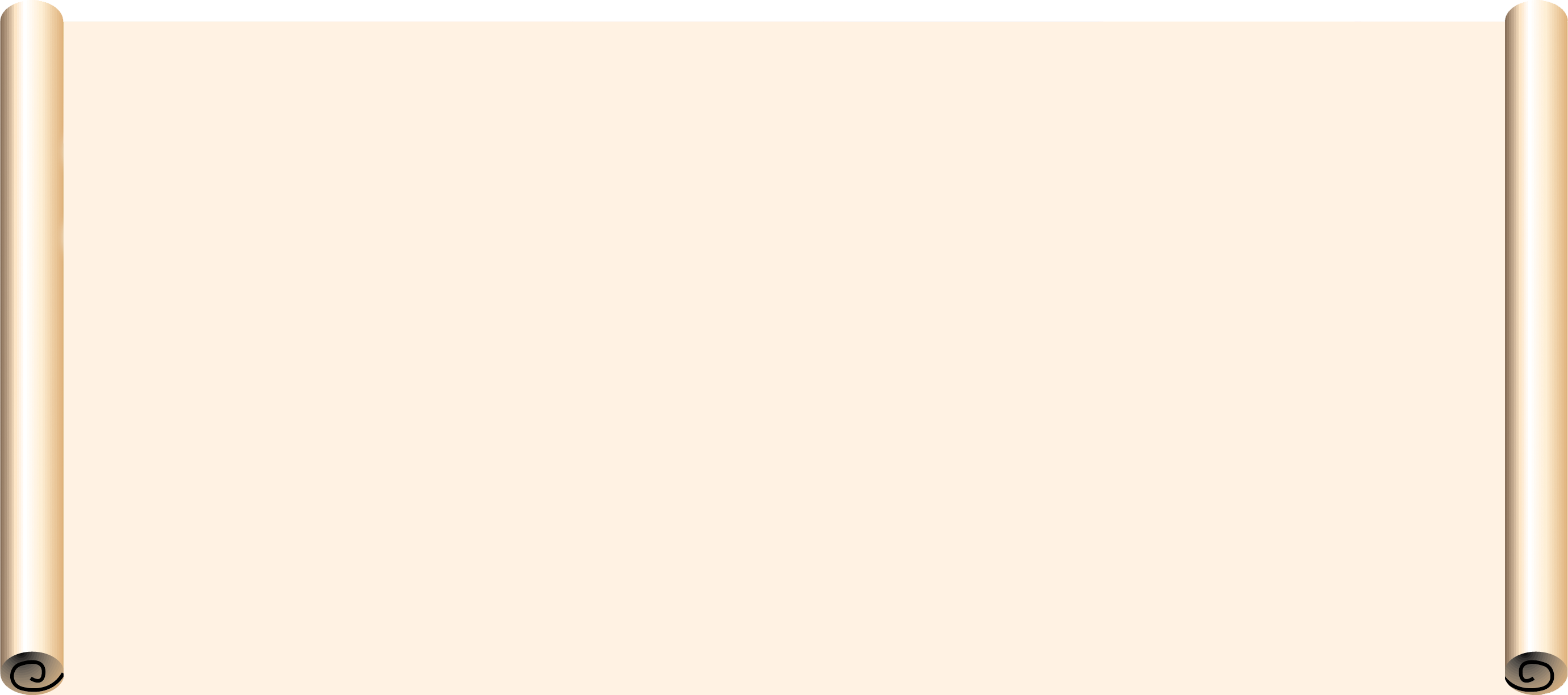 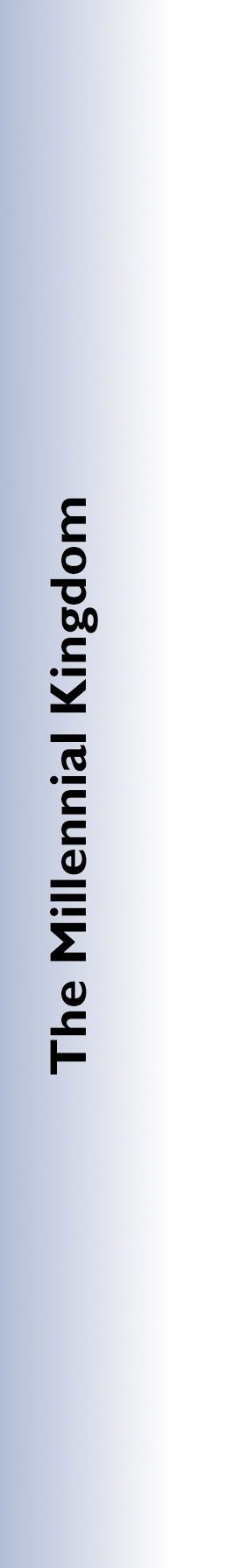 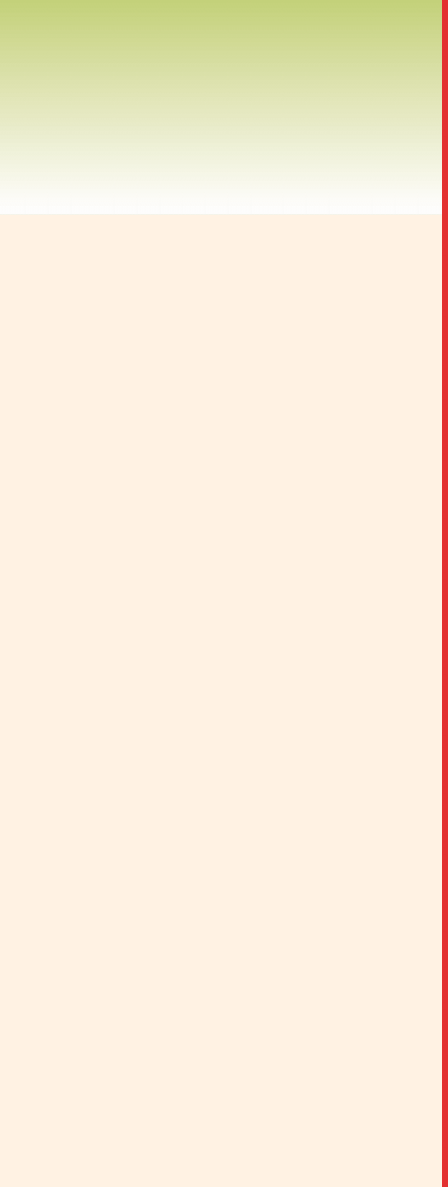 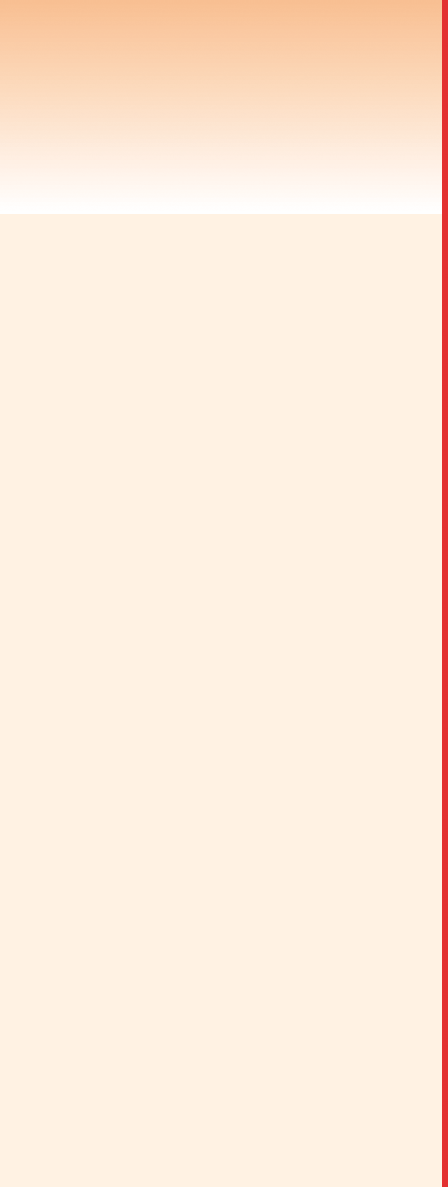 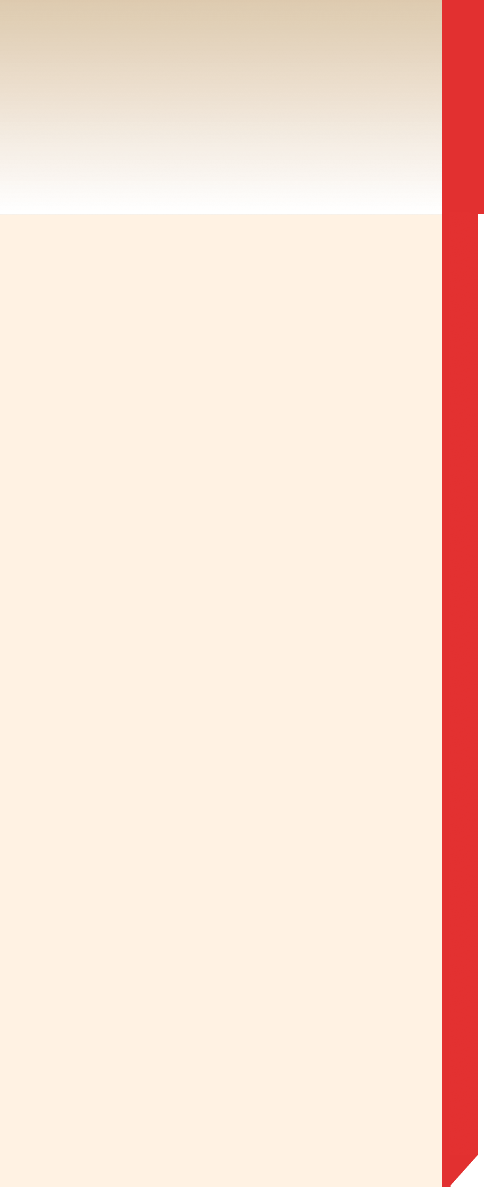 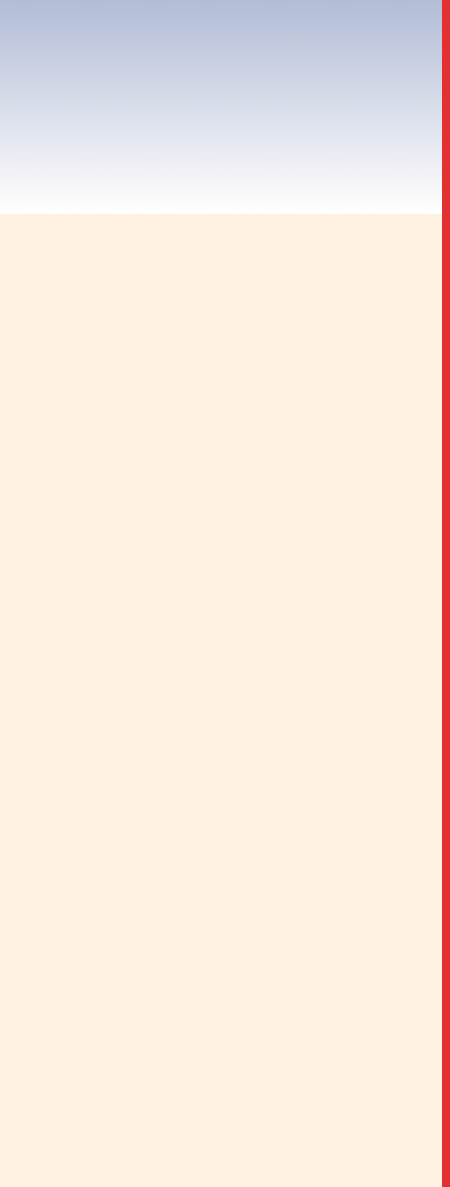 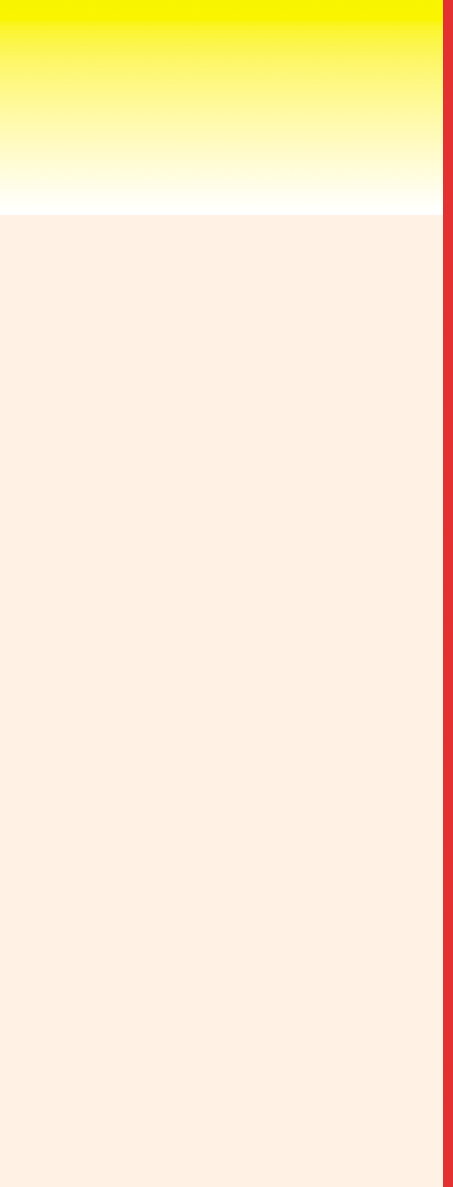 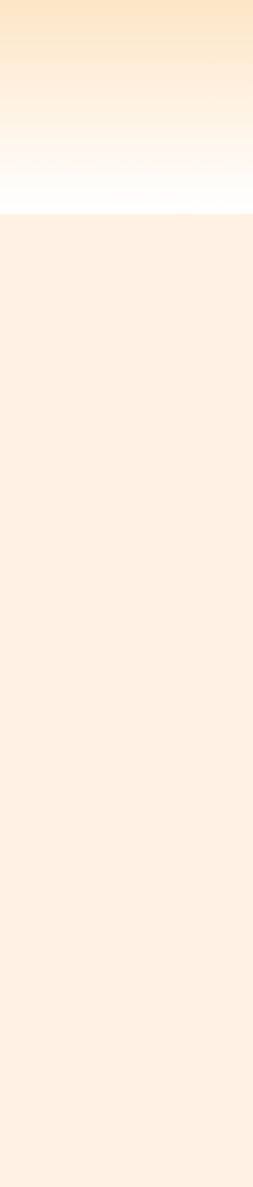 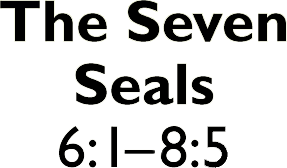 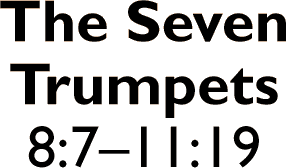 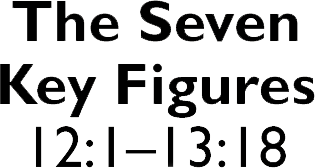 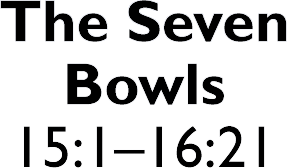 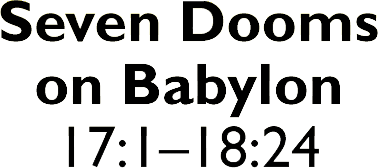 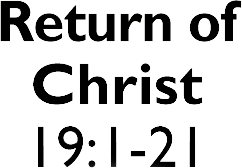 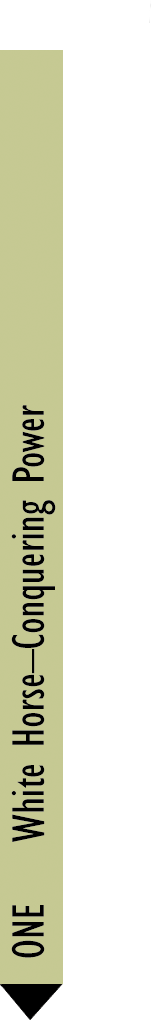 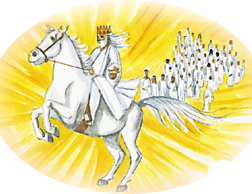 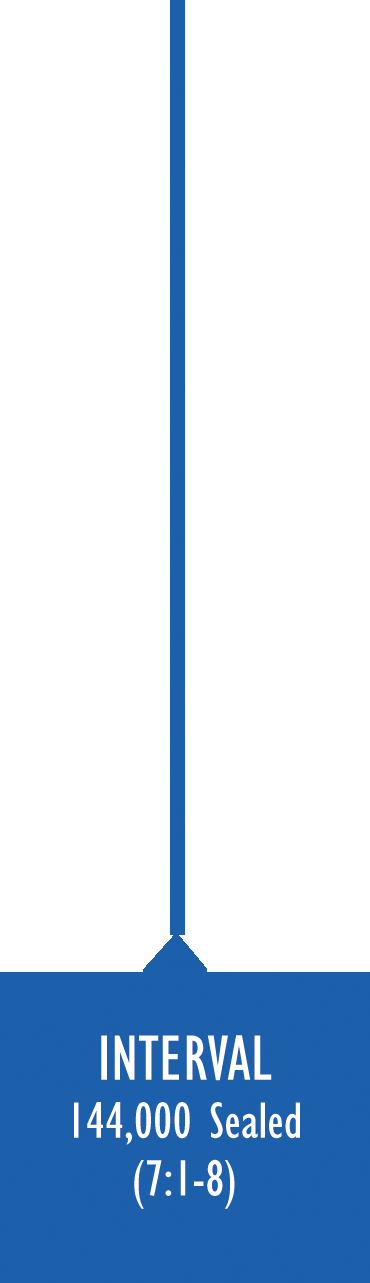 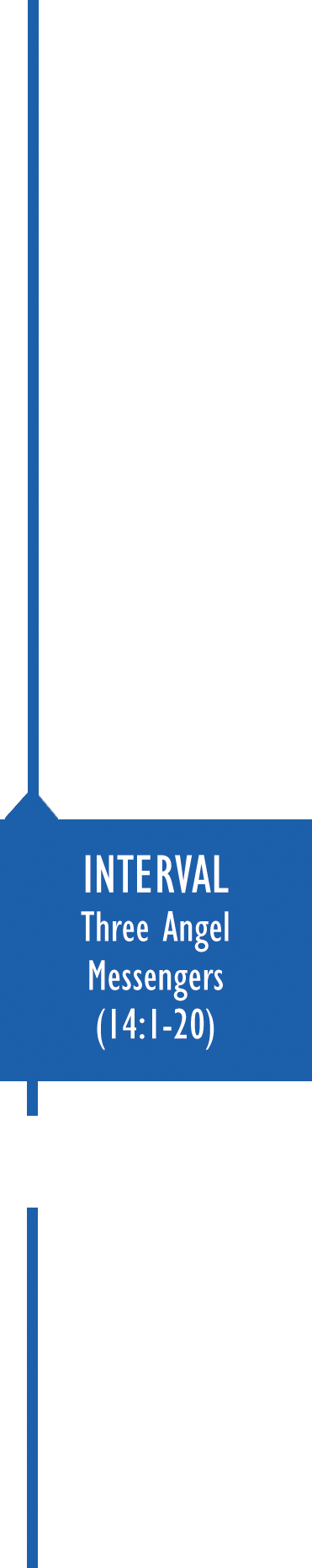 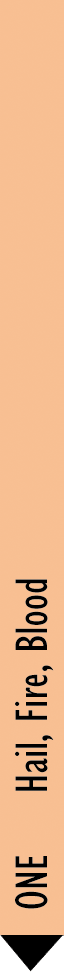 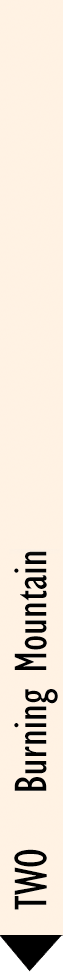 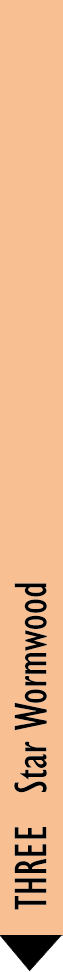 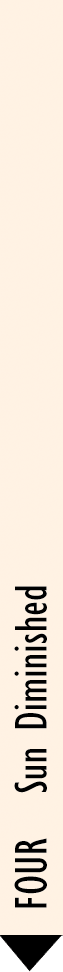 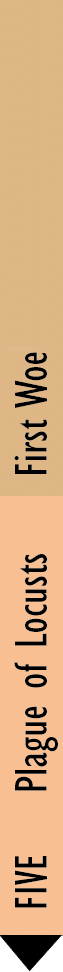 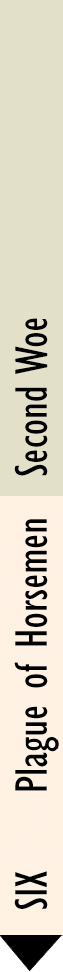 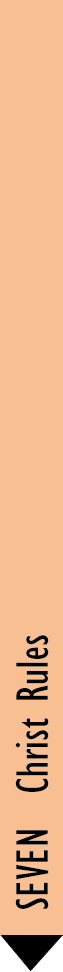 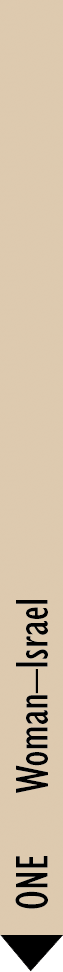 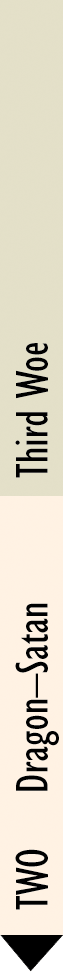 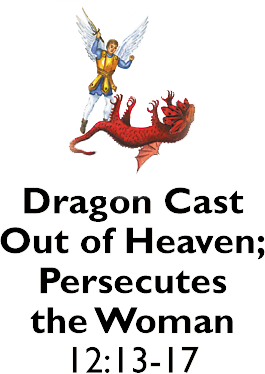 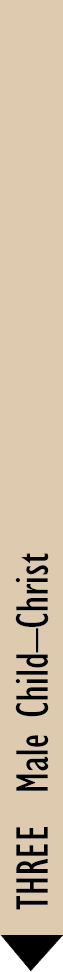 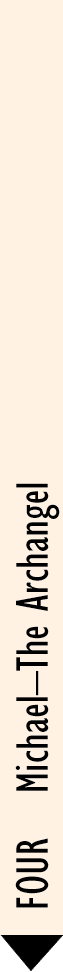 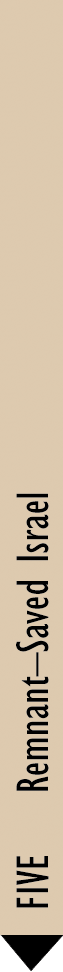 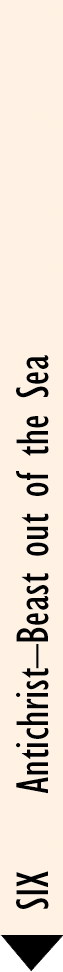 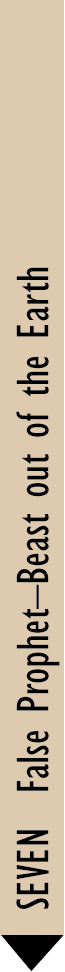 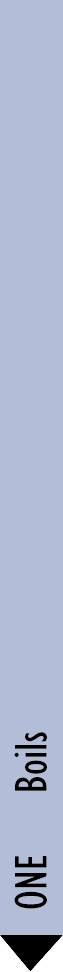 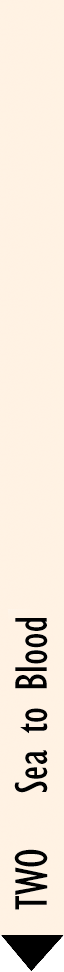 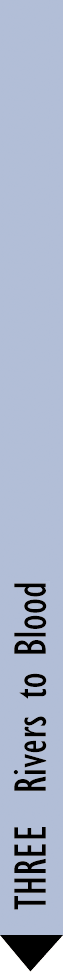 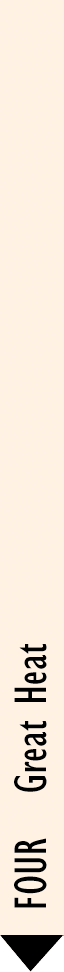 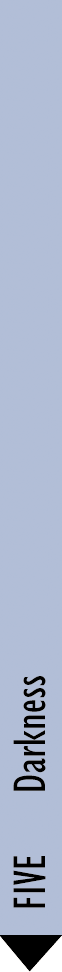 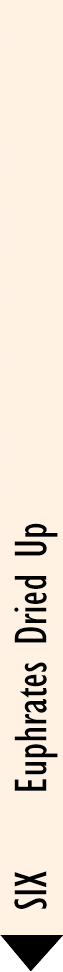 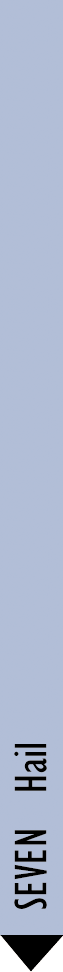 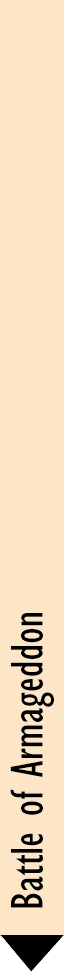 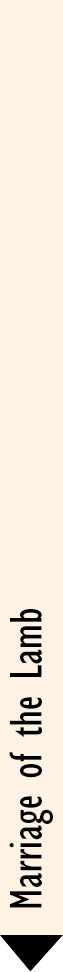 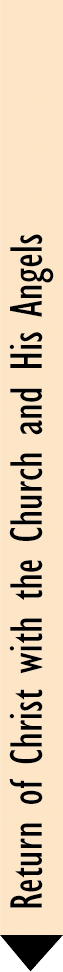 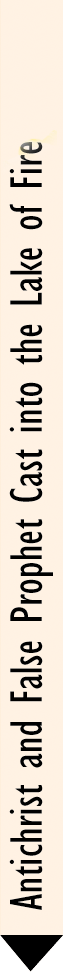 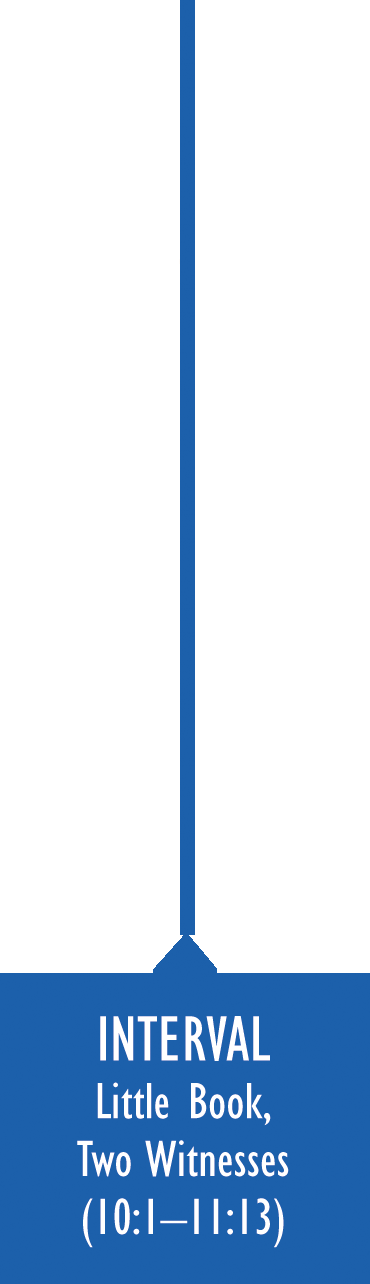 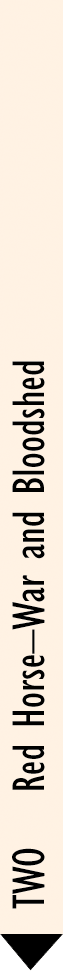 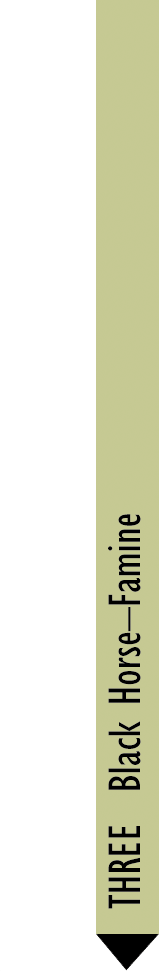 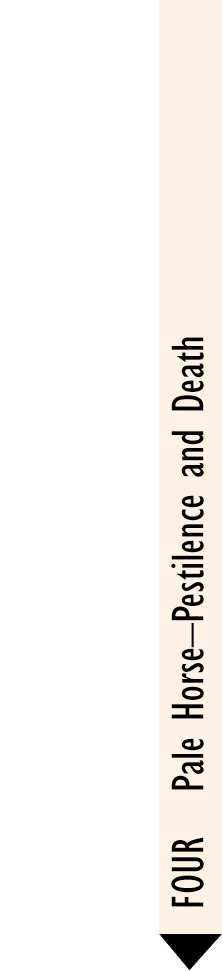 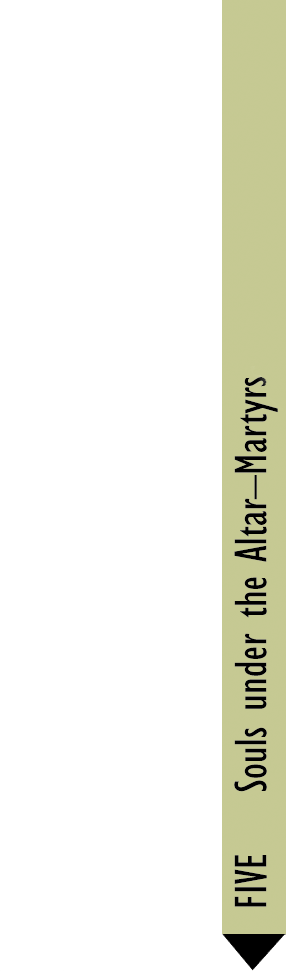 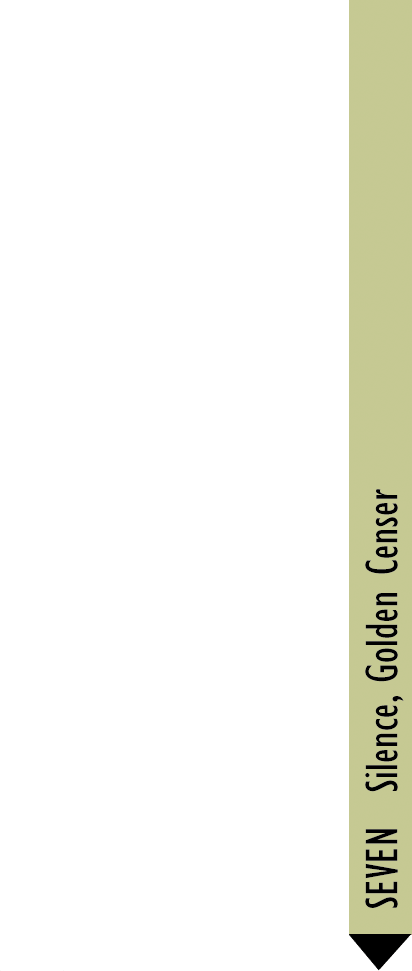 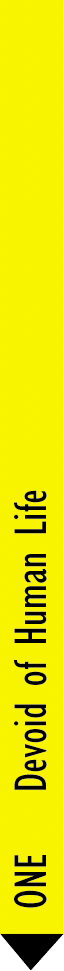 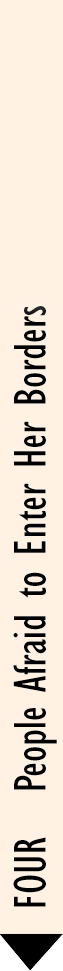 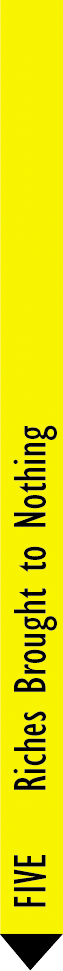 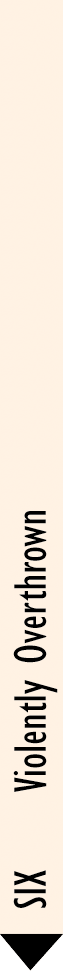 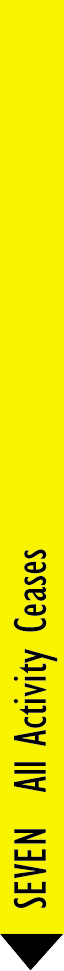 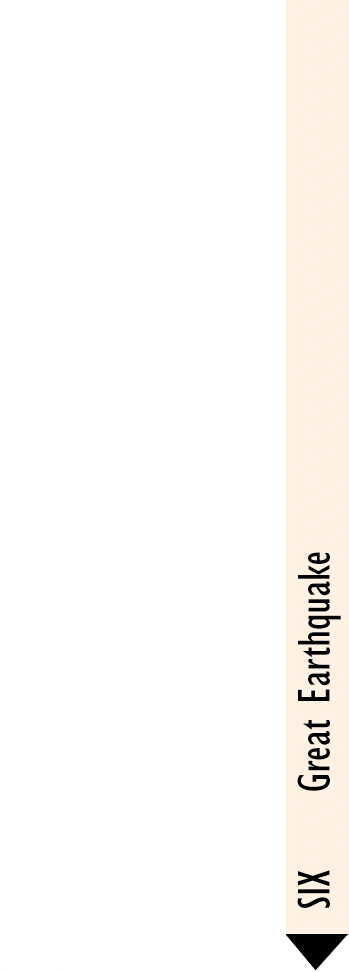 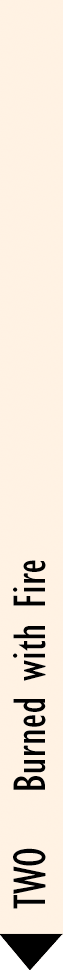 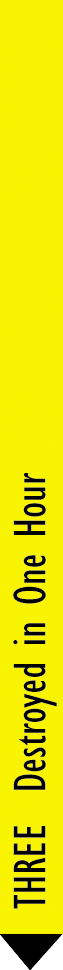 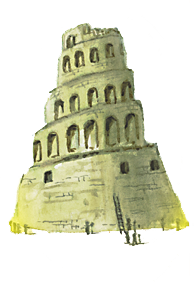 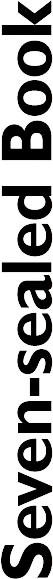 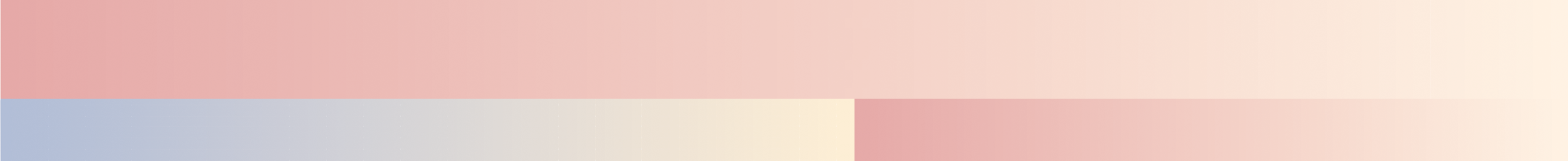 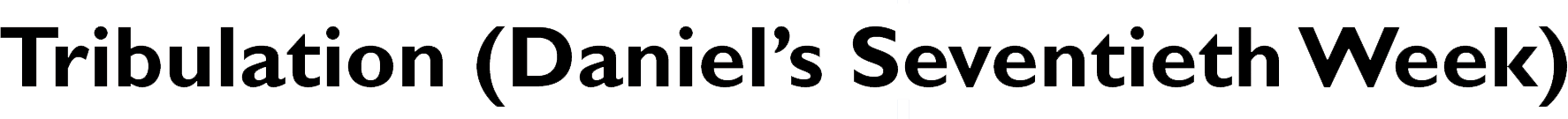 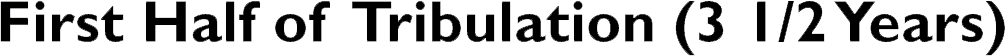 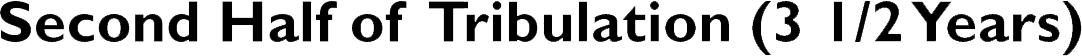 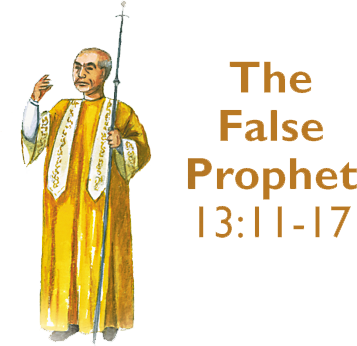 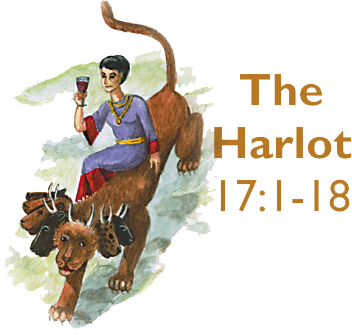 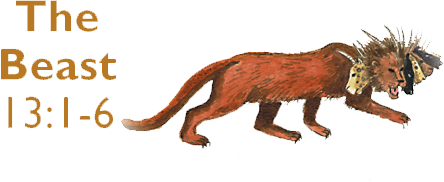 The saints of Israel.
Harm is withheld from those sealed.
The sealed are clearly of Israel.
The list is different and we don’t know why.
The gentile saints.
The saints lead in worship.
They are clothed in white robes,
carrying palm branches,
and worshipping God.
The hosts of heaven join their worship.
The gentile saints.
The martyrs are consoled.
They are in the presence of God.
They are physically secure.
They are emotionally secure.
What does that mean to me?
God is not done with Israel yet.
We must support Israel.
We must pray for Israel!
Worship God!
Worship Him with the gospel.
Worship Him with faithfulness.
Worship Him with truth.
Worship Him with your life!
God will comfort our trials.
God’s presence is our desire.
He will make us wholly secure.